War Games
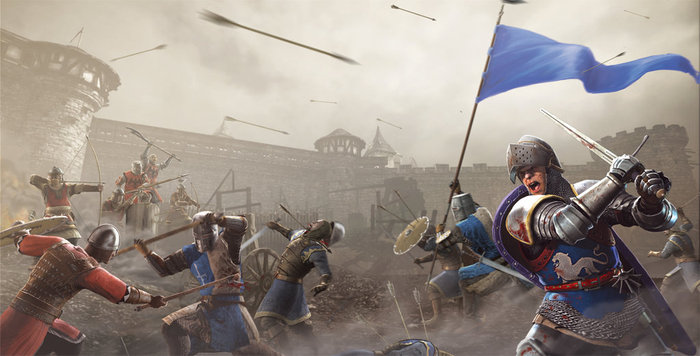 The Siege
When one army surrounds a castle 
Can’t get food into the castle. 
Attack the castle until it surrenders.
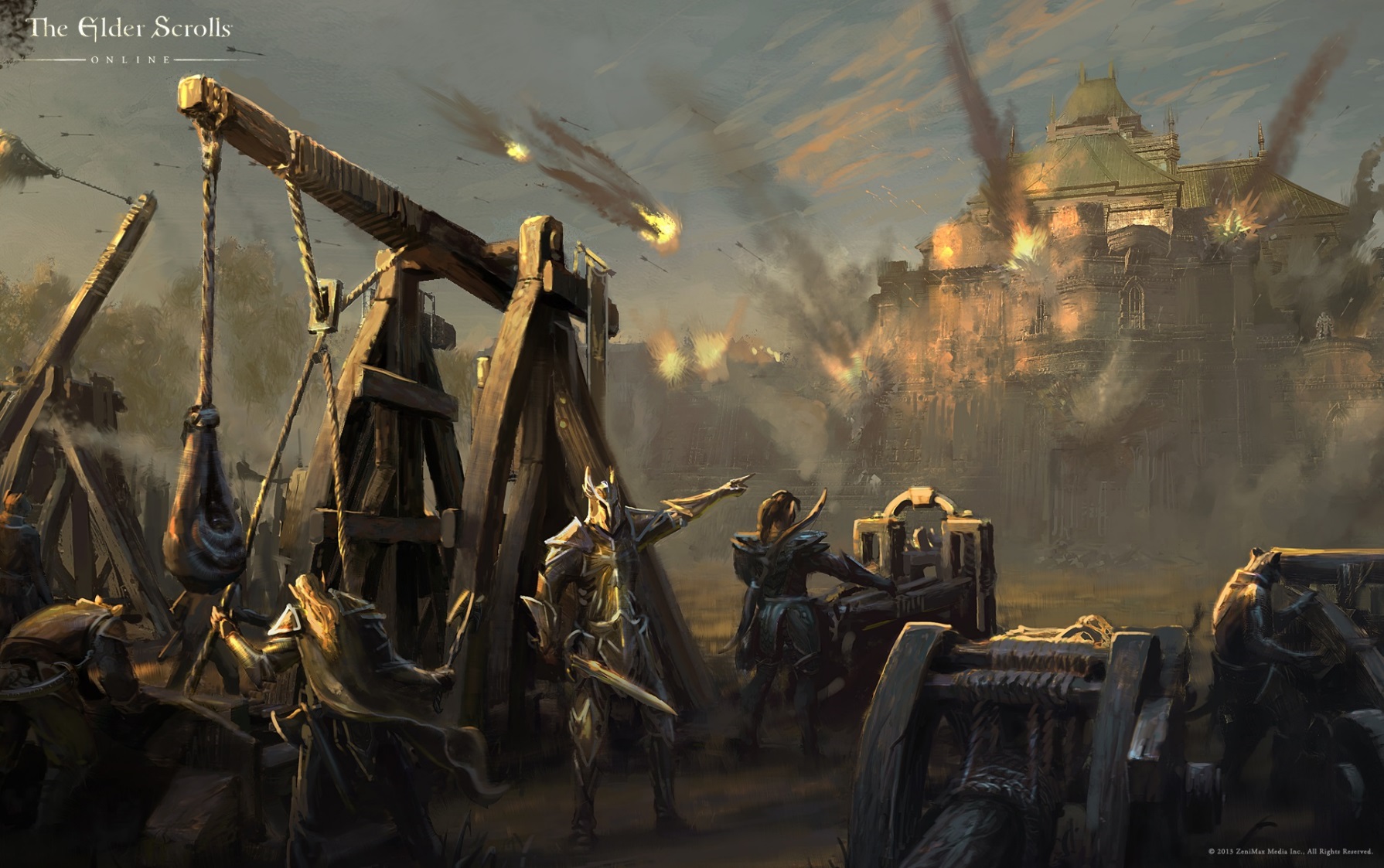 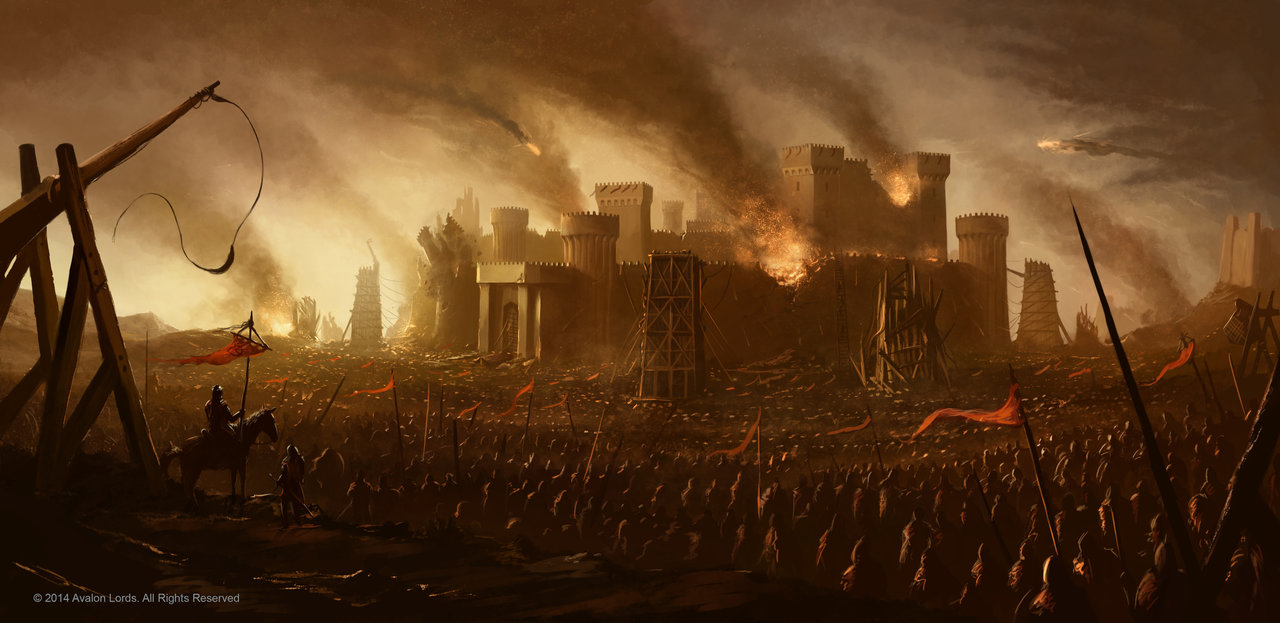 Siege Engines
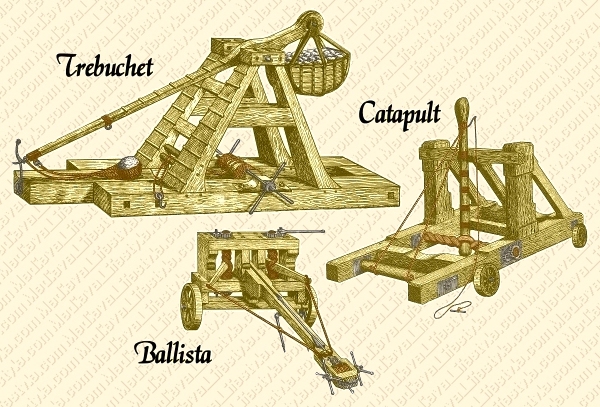 Machines used for sieges.
Siege Engines
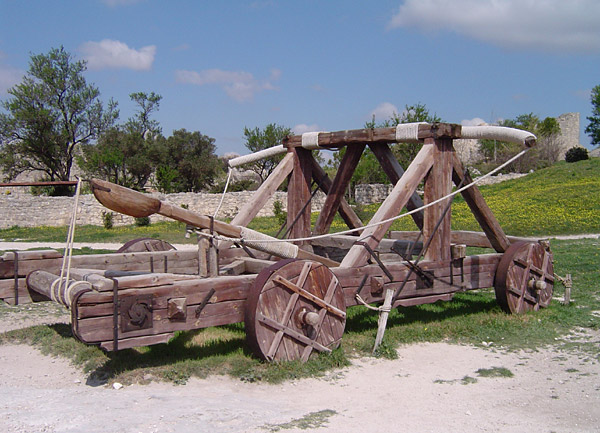 Catapult
Siege Engines
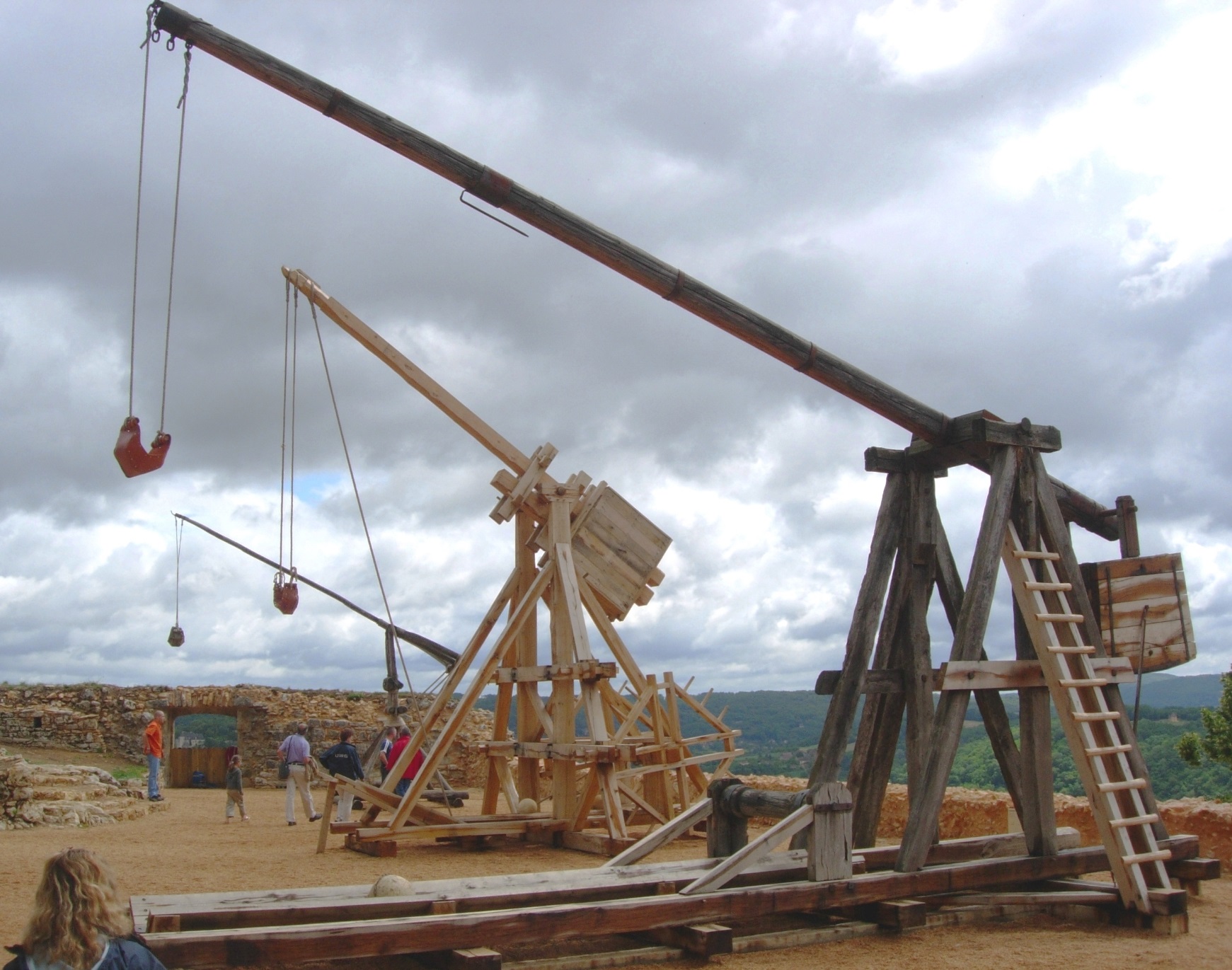 Trebuchet
Siege Engines
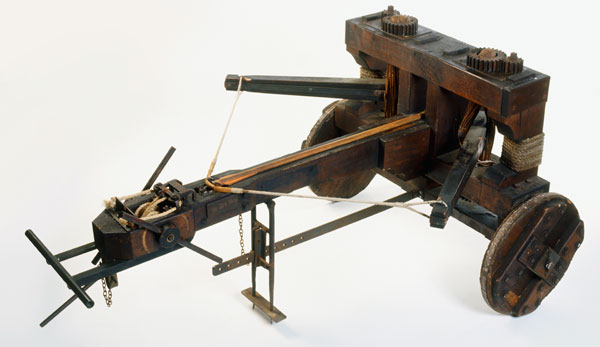 Ballista
Siege Engines
Battering Ram
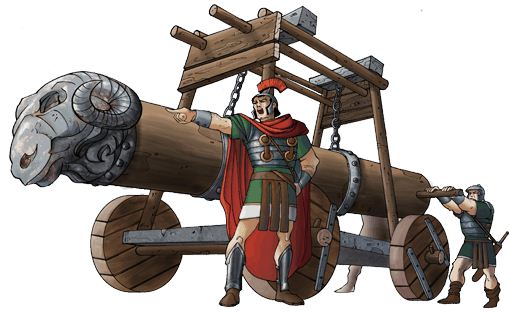 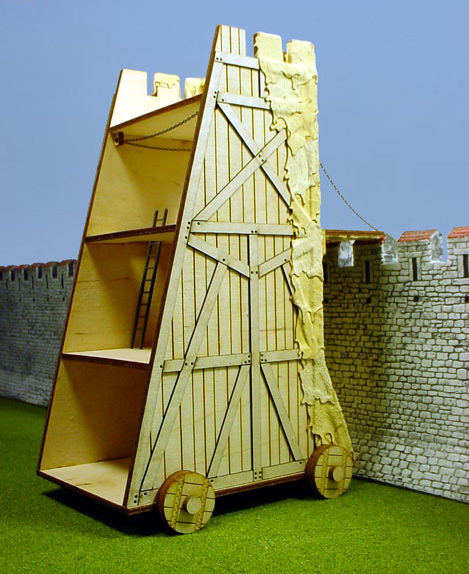 Siege Engines
Siege tower
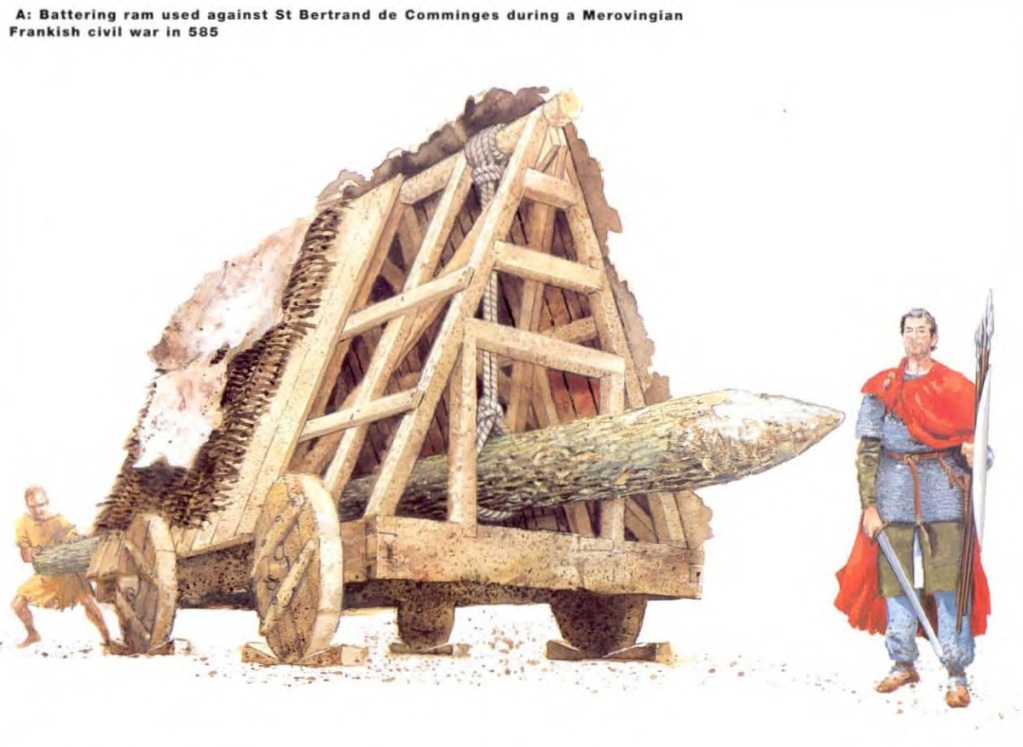 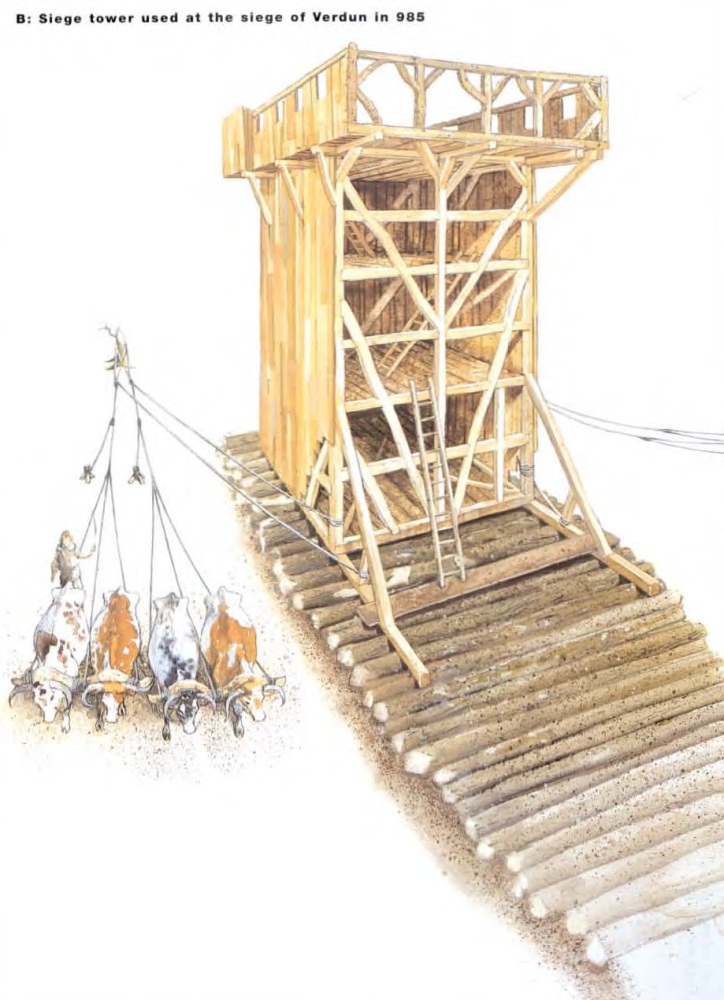 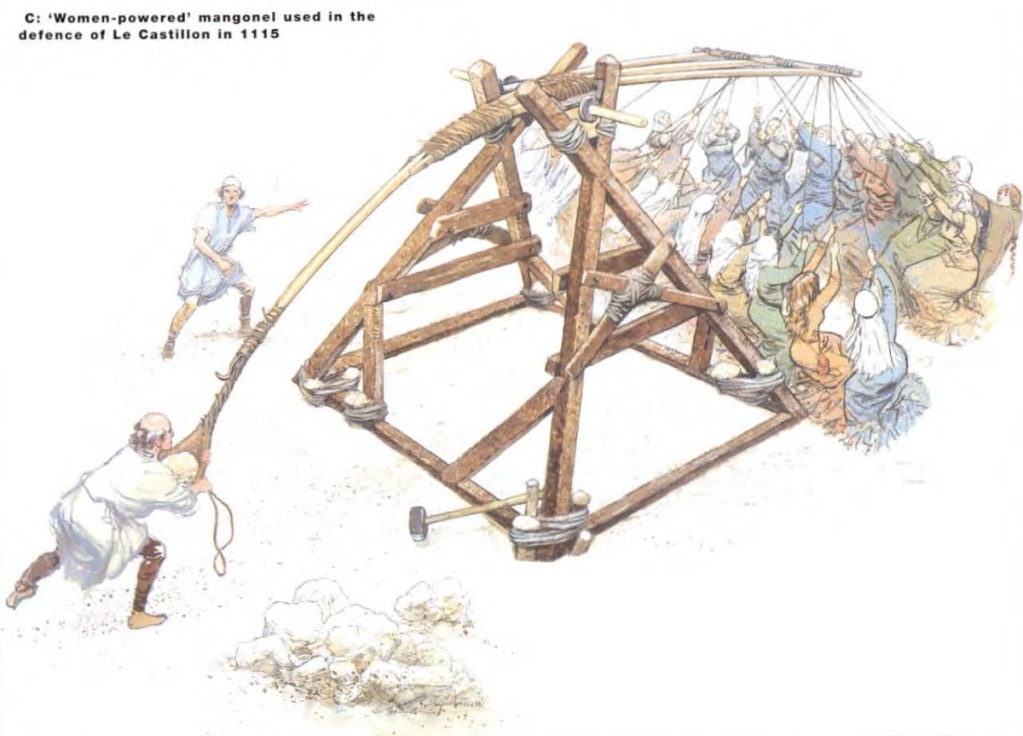 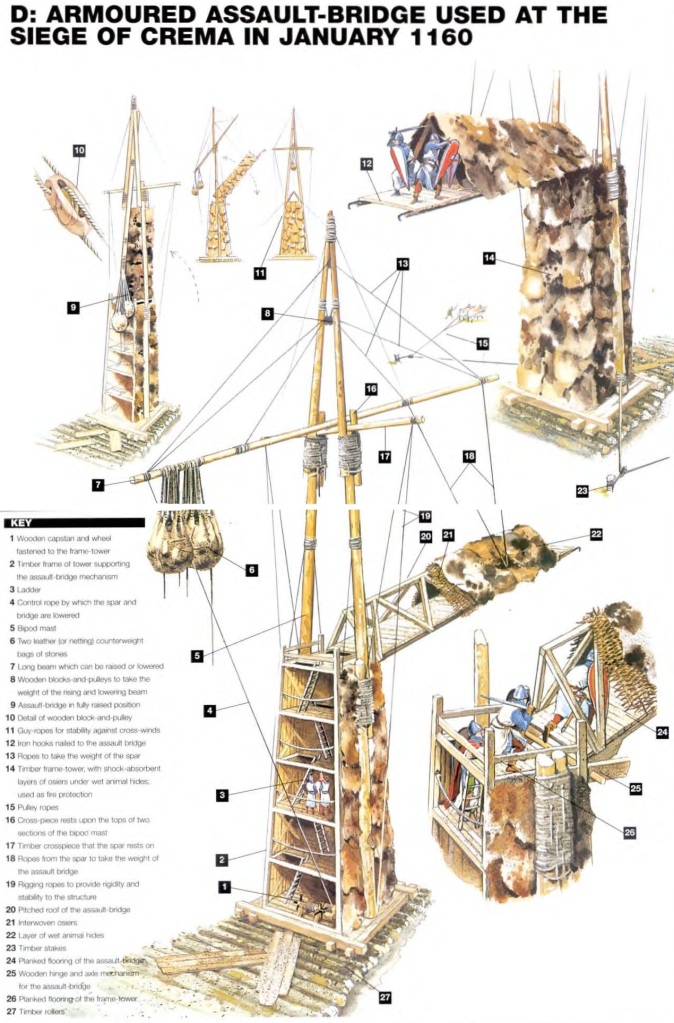 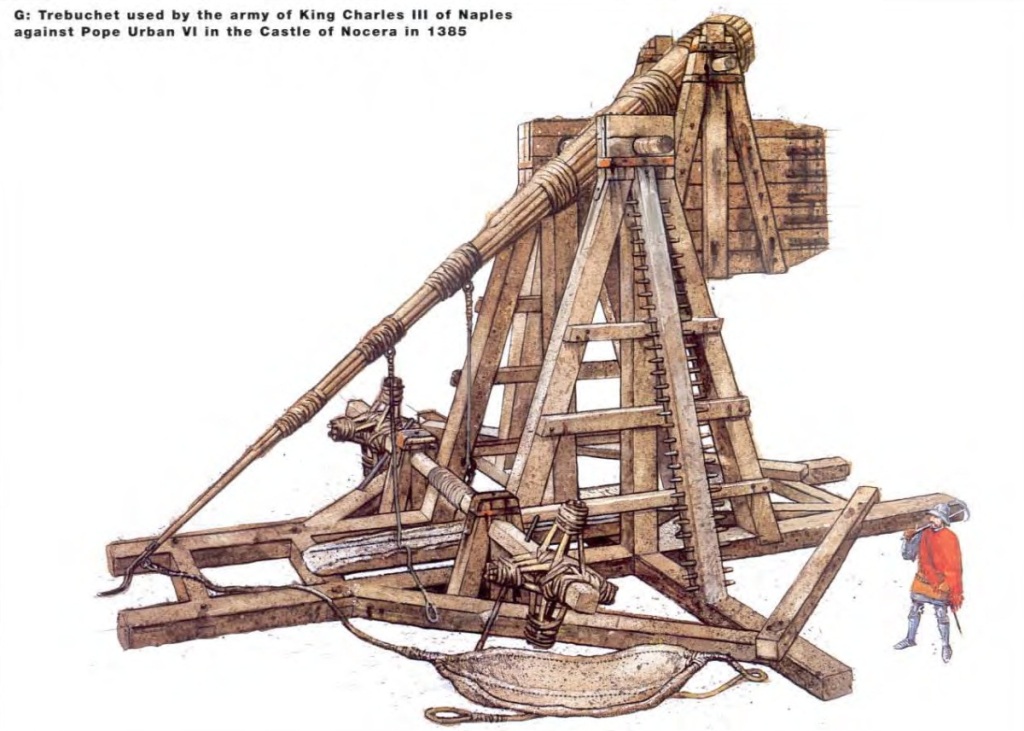 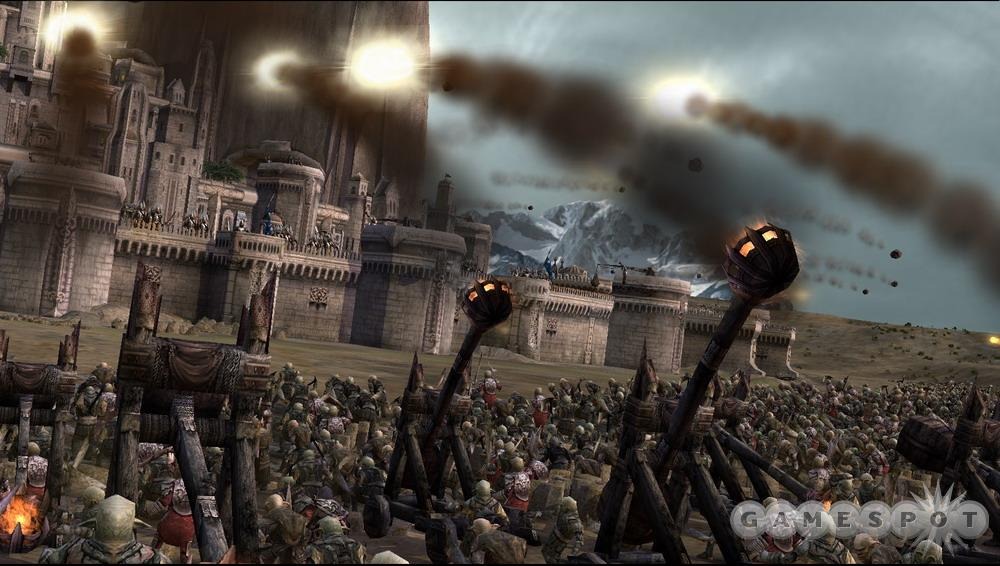 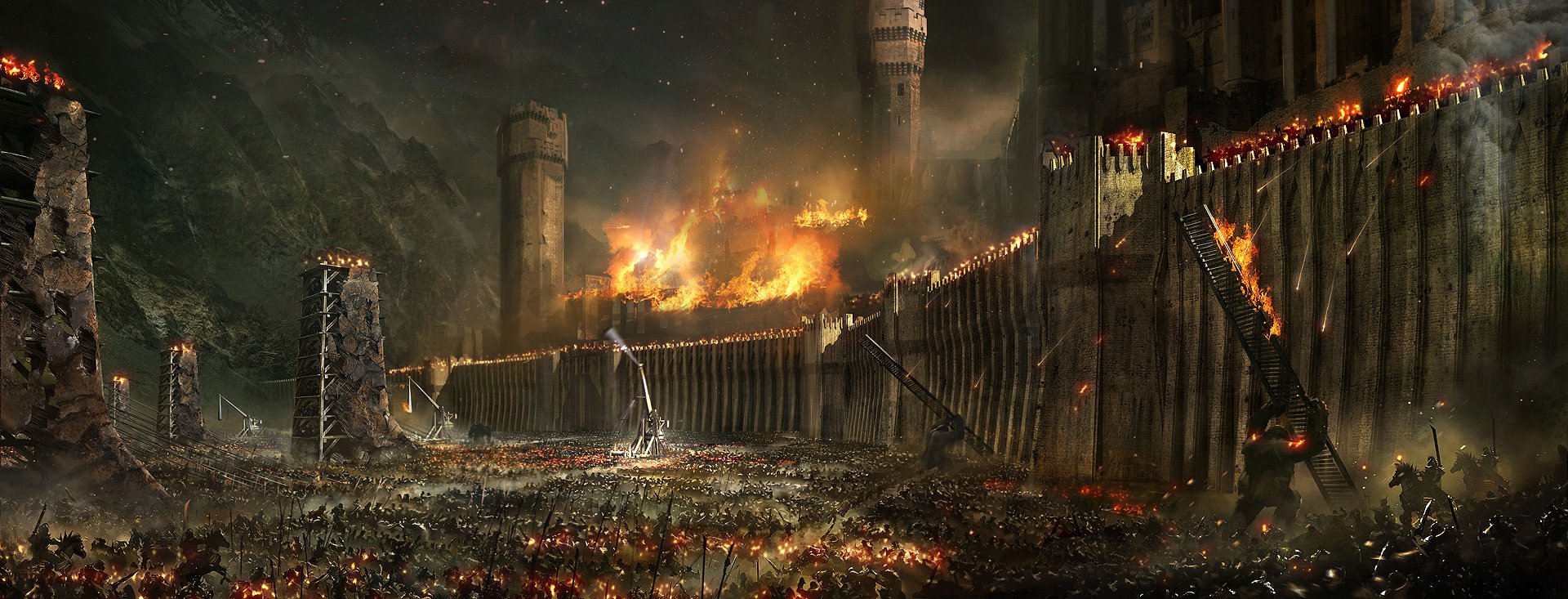 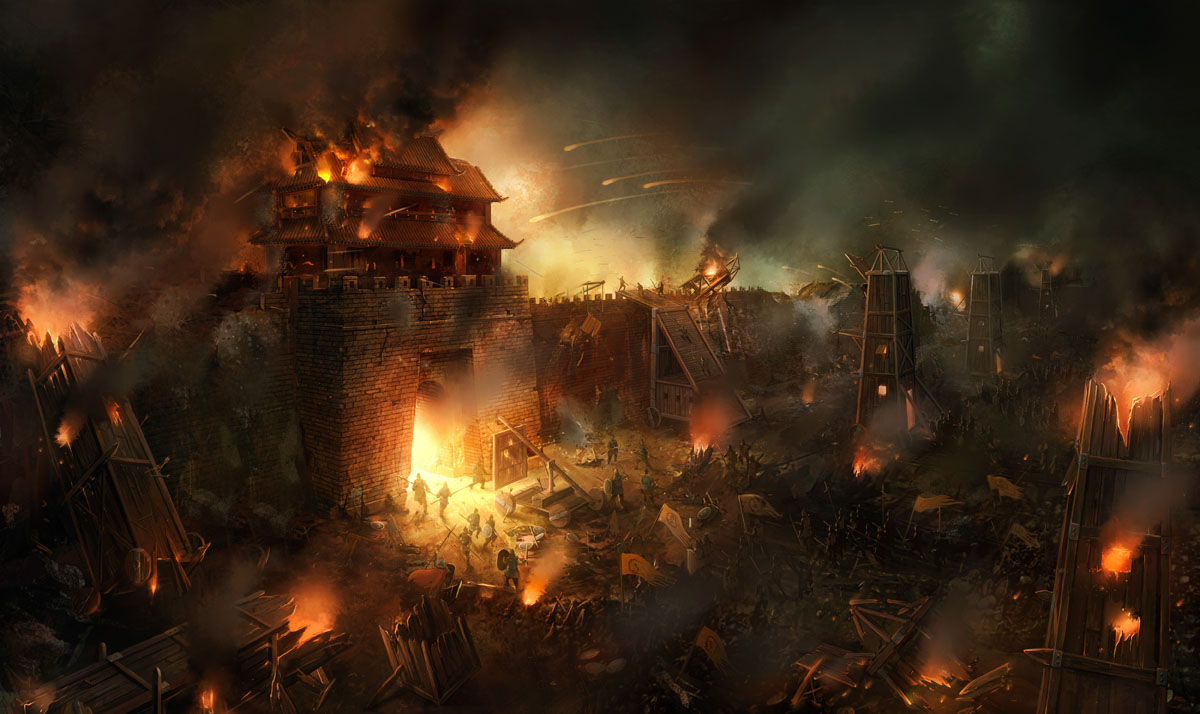 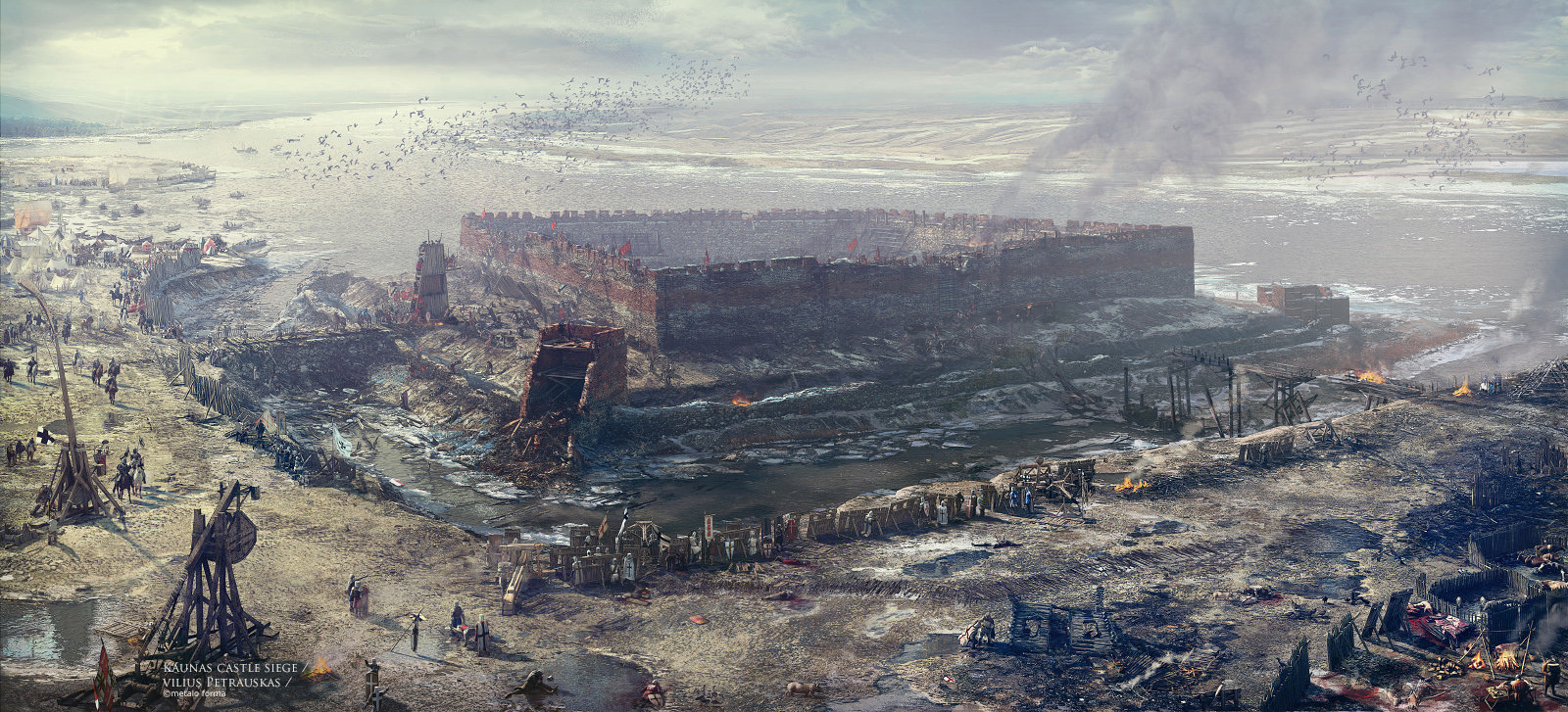 Archers
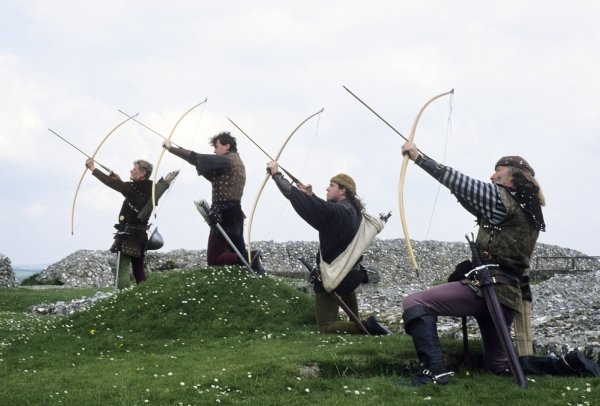 Knights
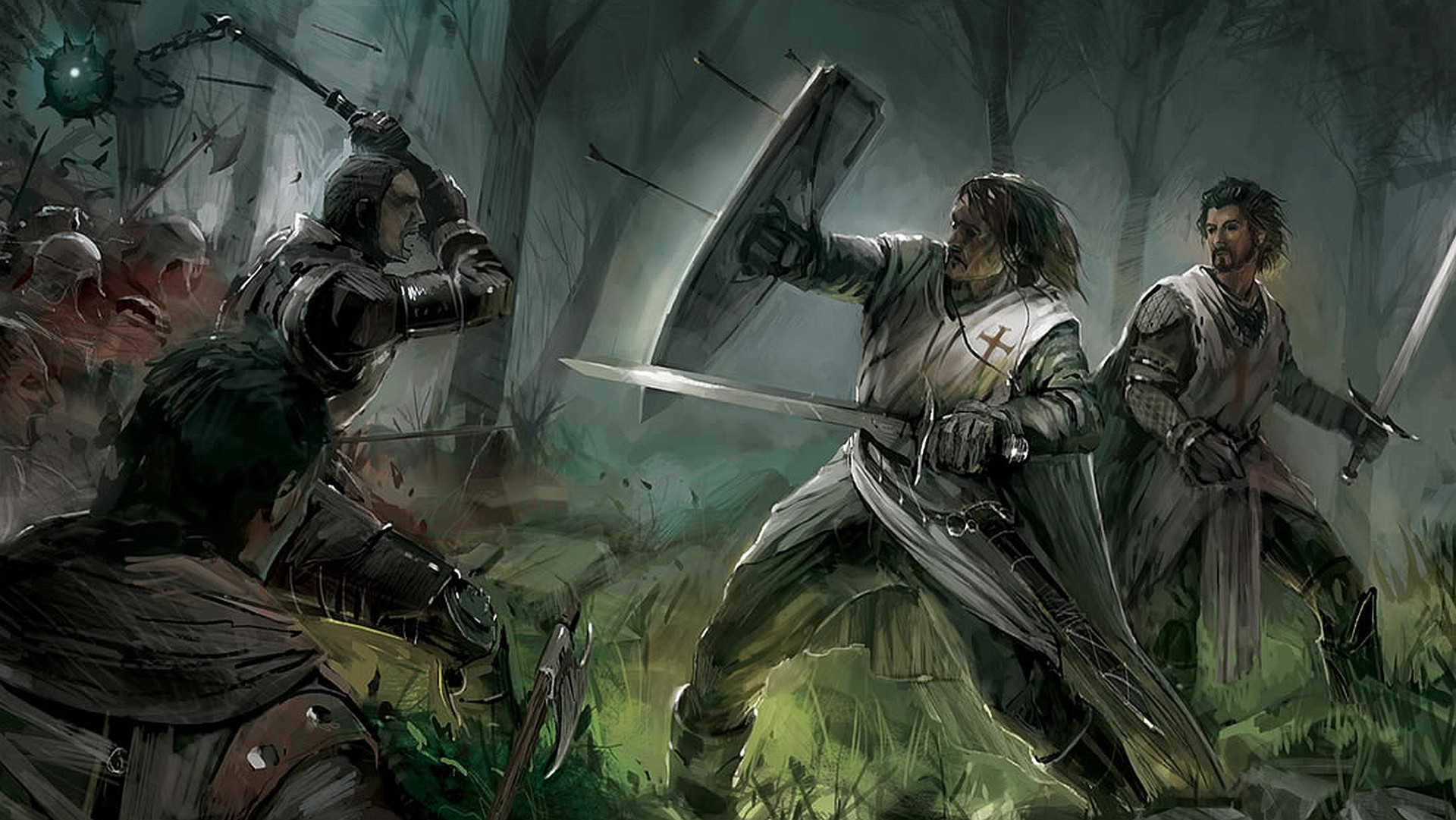 Calvary
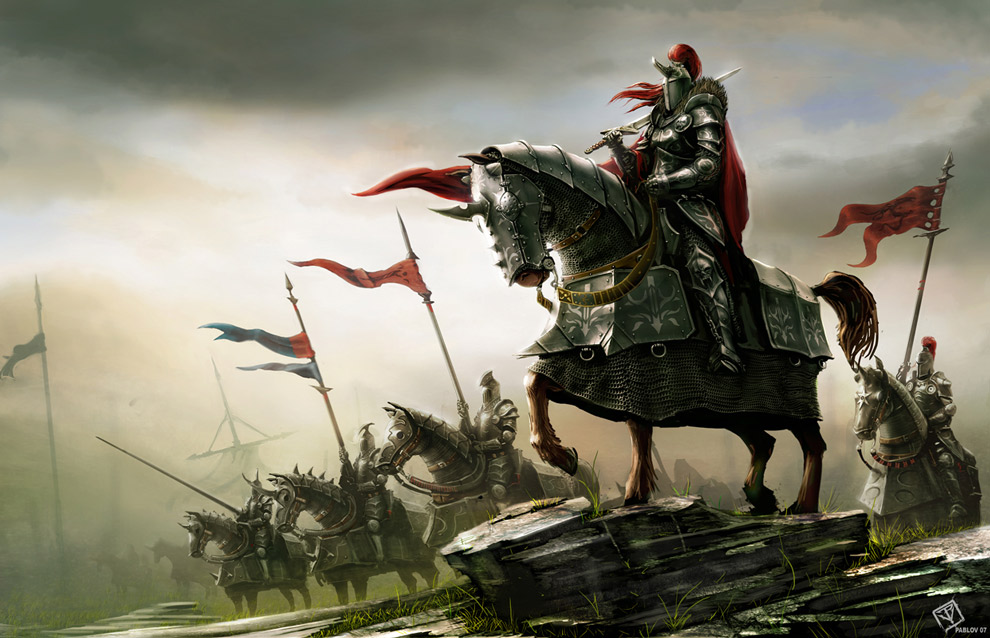 Infantry
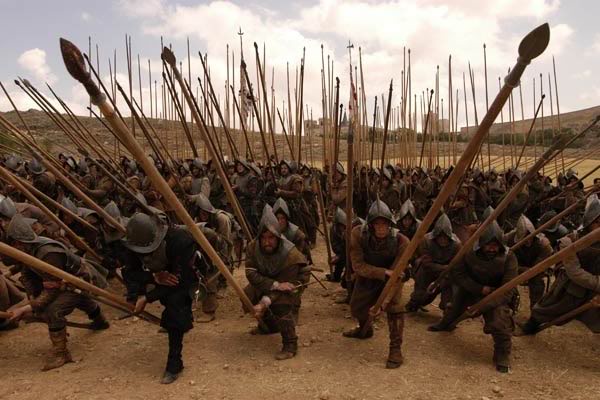 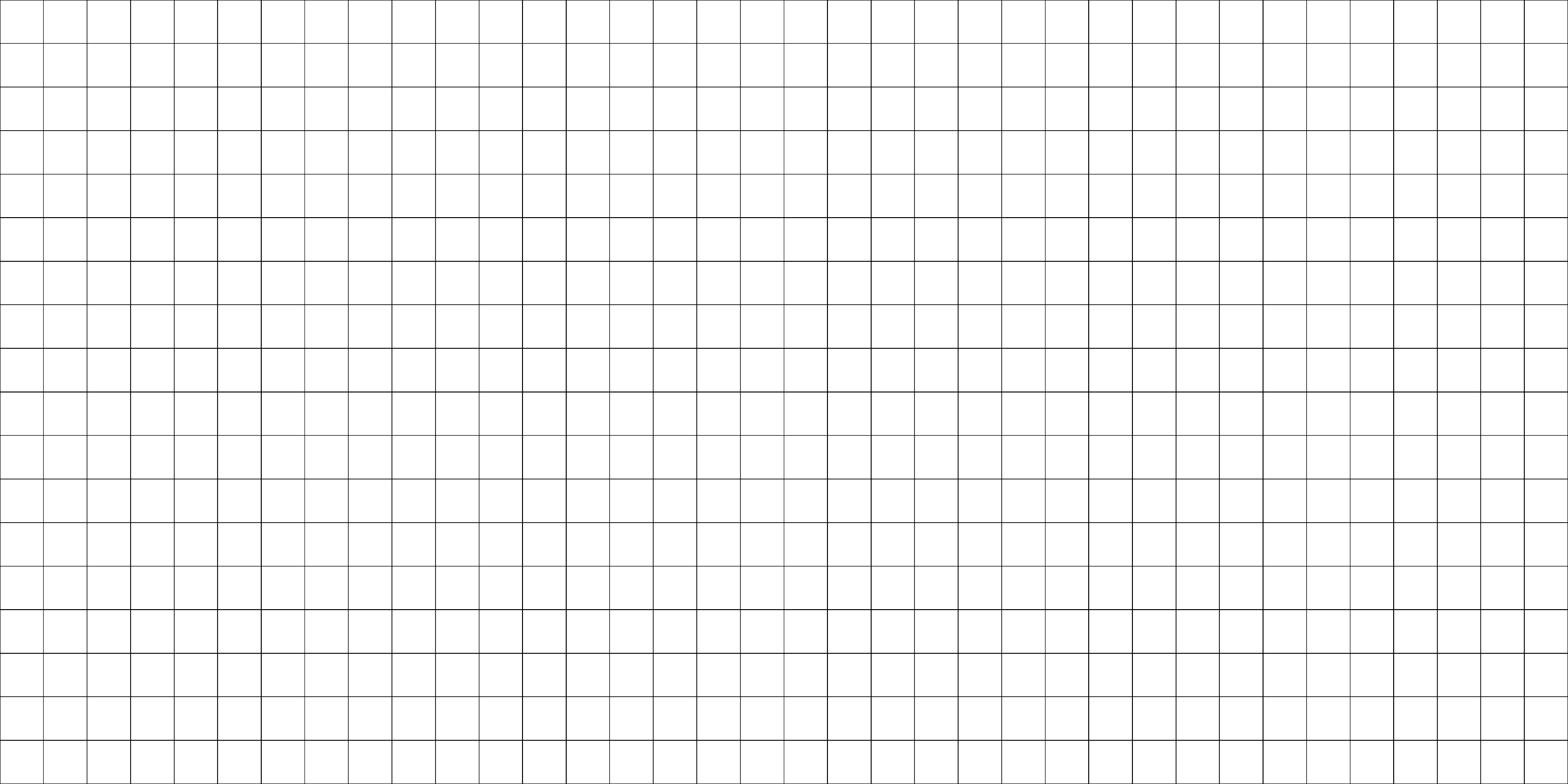